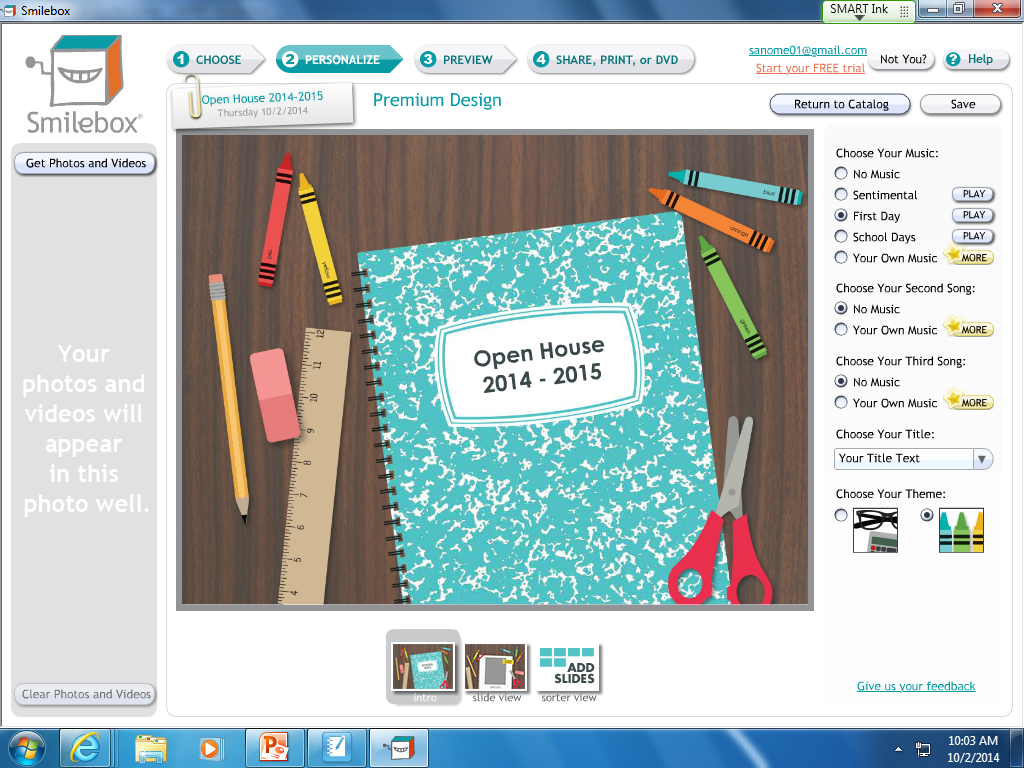 Miss Sano’s 
5th Grade
Open House
2017 - 2018
October 2, 2014
Miss Sano
5th Grade
A Little About Me…
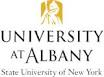 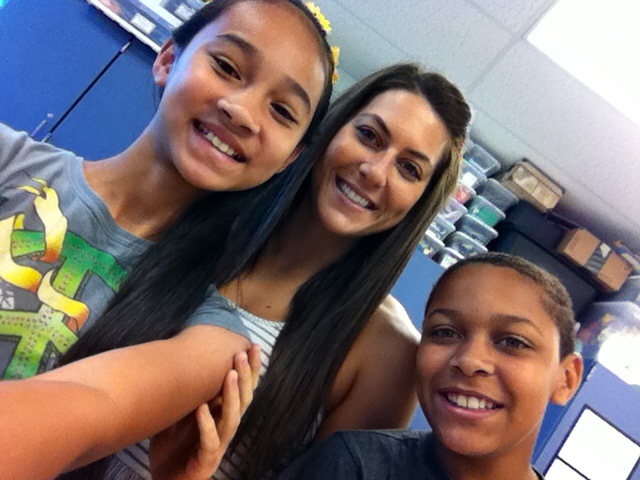 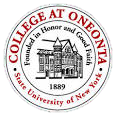 Born and raised in Albany, New York

I went to New Scotland Elementary, Hackett Middle School, and Albany High School

I graduated from Oneonta State College with a dual 
	degree in Early Childhood and Childhood Education

I have a Literacy Specialist Master’s Degree from SUNY Albany

This is my 7th year teaching at Eagle Point Elementary School

I am a mother to a 6 year old Yorkie- Chunk

I compete in Crossfit (weightlifting and gymnastics)

I LOVE TEACHING!
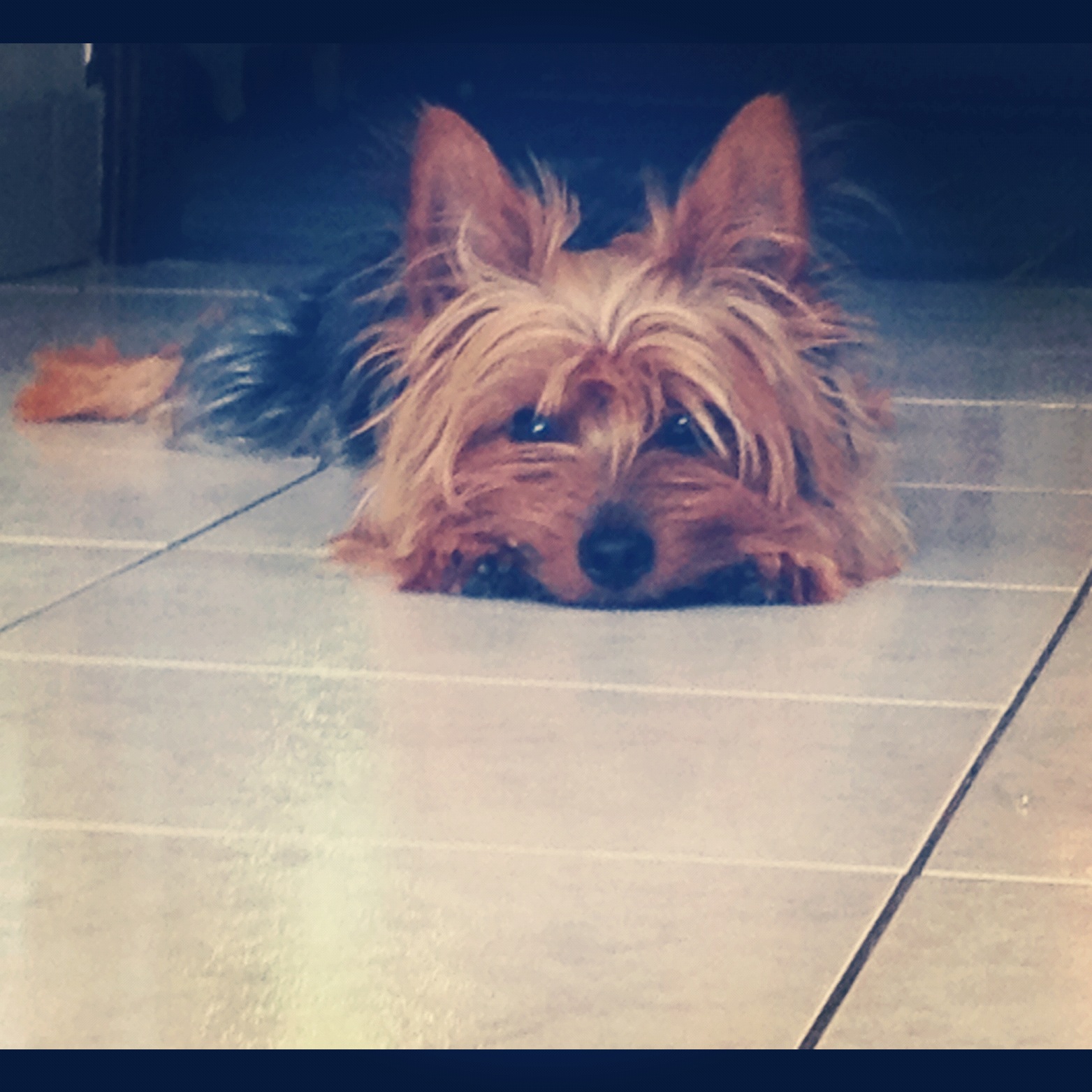 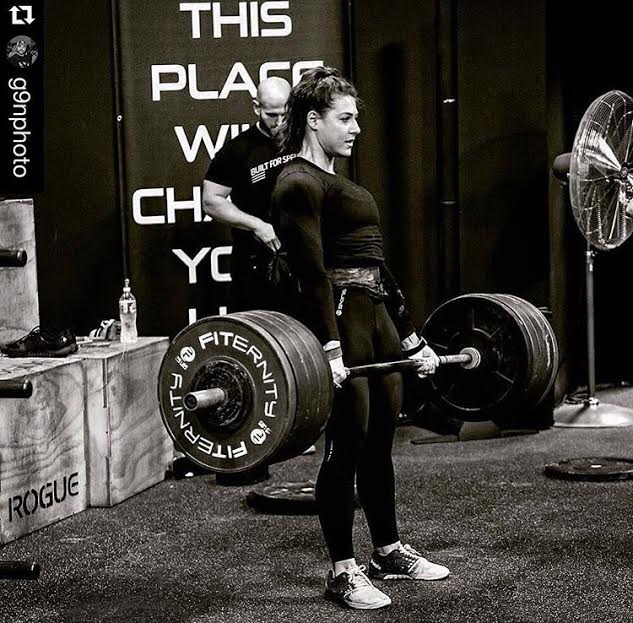 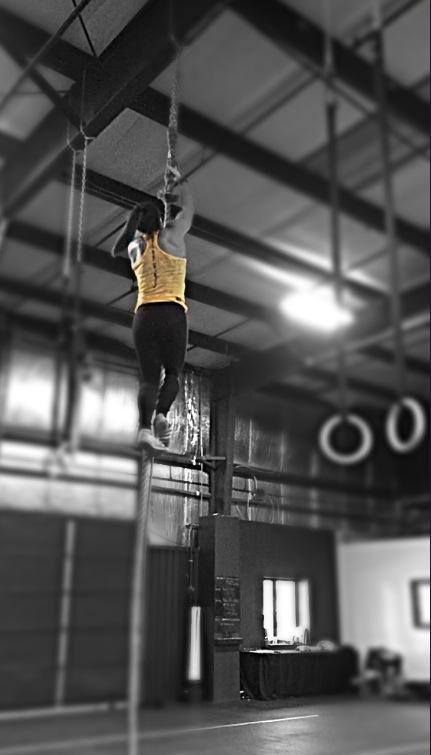 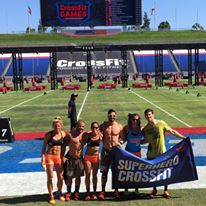 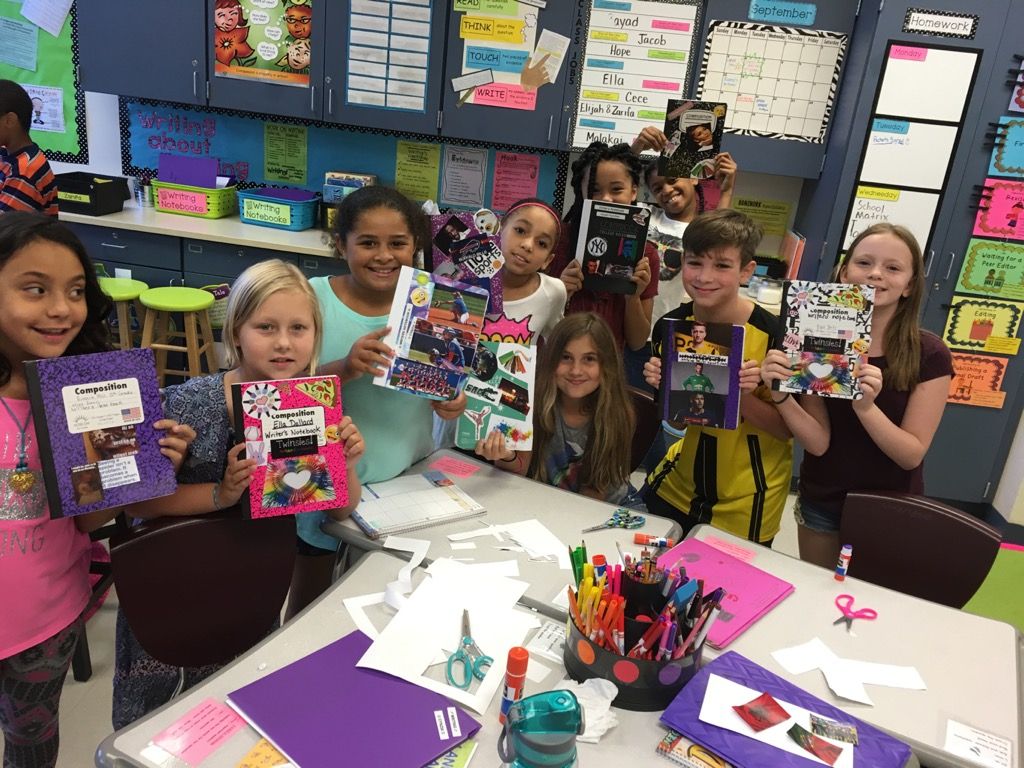 Specials
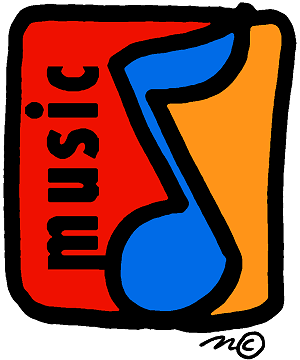 Monday: 
10:25am– 11:05am Art

 Tuesday: 
9:15am– 9:55am Physical Education
 
Wednesday: 
9:55am– 10:35am Physical Education 

Thursday:
9:15am– 9:55am Physical Education

Friday:
8:05am – 8:35am Music 
1:30pm – 2:00pm Library
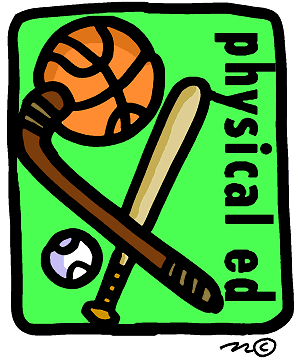 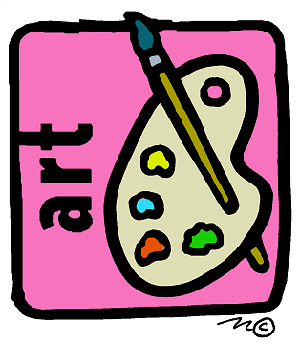 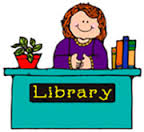 Important Upcoming Dates:
Dad’s Walk Your Child to School Breakfast
September 19th, 7:00am

McDonalds Fundraiser: 
         “Meet the Teachers” Night
September 26th, 5:00pm-7:00pm

Picture Day
September 28th

No School
September 21st and September 22nd

Literacy Night
October 5th 5:30pm-7:00pm

Book Fair
October 3rd through October 5th
New York State Testing:

English Language Arts:
April 11th – April 13th

Math:
May 1st – May 3rd
Important Information
School hours are from 8:00am - 2:30pm. 
Please ensure that your child is on time.

If you child is absent, please send in a note, otherwise it will be marked as an unexcused absence.

You can email me at  msano@albany.k12.ny.us or by calling the school.
	
Visit the 5th/6th website at: http://eagles5th6th.weebly.com/index.html
This site has lots of useful information, including weekly word study and vocabulary words. 

Students have a working snack somewhere between 10 and 11. This is a 10 minute working snack, so snacks should be limited to one, quick HEALTHY snack. I stress HEALTHY! Chips, candy, and cookies/cakes don’t give us that great brain food we need.
Homework
Students will have homework each night. LOOK FOR IT!

Each night, Monday through Thursday, they are expected to:
Complete math problem sheet (when provided)
Complete the assigned word study homework and STUDY
Read at least 20 minutes
Get agenda signed by an adult

On Mondays they will have Second Step (Character Education/Health) Homework
One day a week they will have test prep homework- “Tuesday Text”

They should also be reading over the weekend.  
(Readers become better readers by reading.)

		Students receive raffle tickets every morning for completing their
		 homework, having their agenda’s signed, and being ready to start the day.

Students who do not have homework completed when the assignment is due will be assigned to stay in from recess to get caught up and risk losing further privileges. I will keep a record of ungraded assignments not completed in a timely manner and will contact parents as necessary.

PLEASE MAKE SURE YOUR CHILD IS DOING THEIR HOMEWORK EACH NIGHT. THIS HELPS TO REINFORCE SKILLS LEARNED IN CLASS.
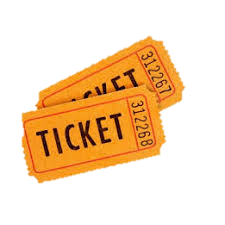 Grading Policy
Homework: Student Responsibilities

Participation: on task, prepared, showing effort
	30%

Formative Assessments: (Progress Assessments) quizzes, exit tickets, in class center work
		30%

Summative Assessments: (End of Unit Work) unit tests, projects
		40%
Behavior Management
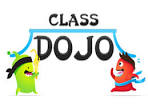 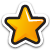 We are using CLASS DOJO to help students self monitor their behaviors. 

Reports will be printed and sent home monthly, if requested.

Parents can monitor this by signing on. If you lost your password, let me know.

As a school, we also participate in PBIS. (Positive Behavioral Intervention Support)

Students with multiple referrals to the office will not be able to participate in a monthly party and will instead receive re-teaching strategies during the party.

Our goals is to have more than 80% participation 
in classroom and school rewards!

Families now have a chance to WIN prizes and gift cards!

We have a student of the week assigned each week, for their behavior and achievement.

They will get to wear our college shirt (Florida Gators) 
   for the day and wear the badge that proudly says “Student of the Week”.
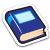 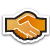 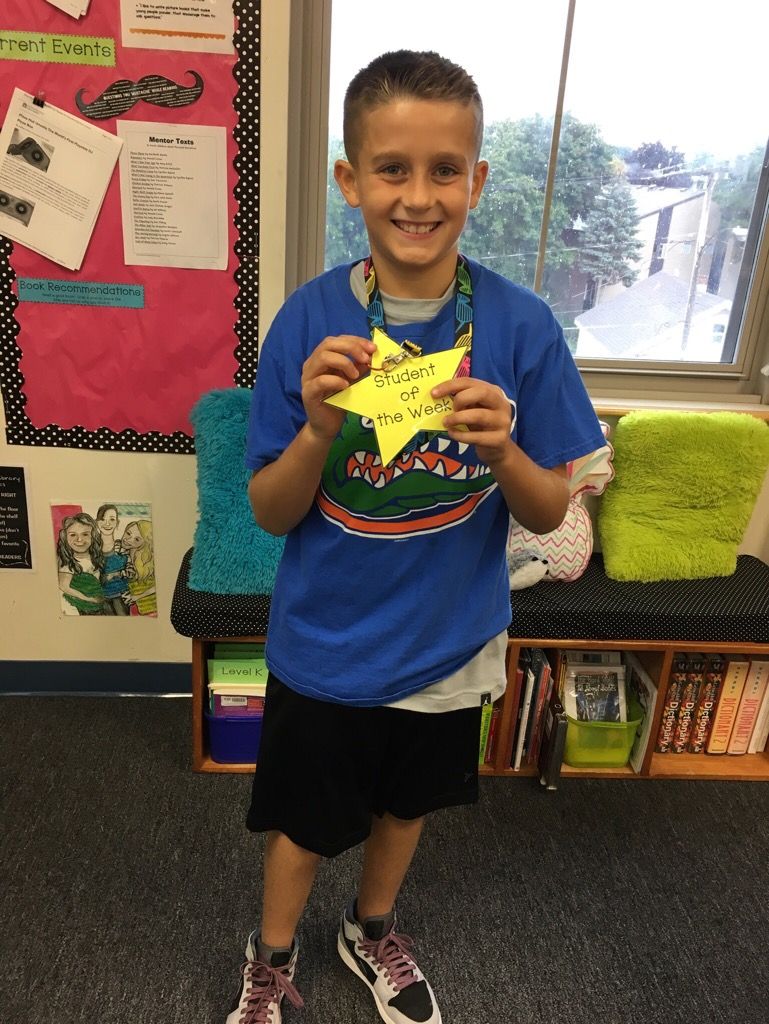 Math
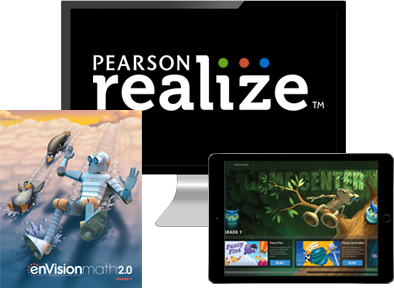 Main Concepts:
Place Value (Base Ten System)
Adding, Subtracting, Multiplying and Dividing Decimals
Adding, Subtracting, Multiplying and Dividing Fractions
Comparing Decimals and Fractions

Common Core has brought us some shifts in math. 
Not only are we focusing on fluency, but a deep understanding is expected. Emphasis is on students being able to explain their thinking and how they arrived at their answers.

“Turn and talks” are used as a way for students to explain their thinking and bounce ideas off each other. Using specific math vocabulary is the KEY.

This year we are embracing a new program called EnVisions 2.0 
(Includes: kid-friendly pages, online practice, and homework help)
Math Resources
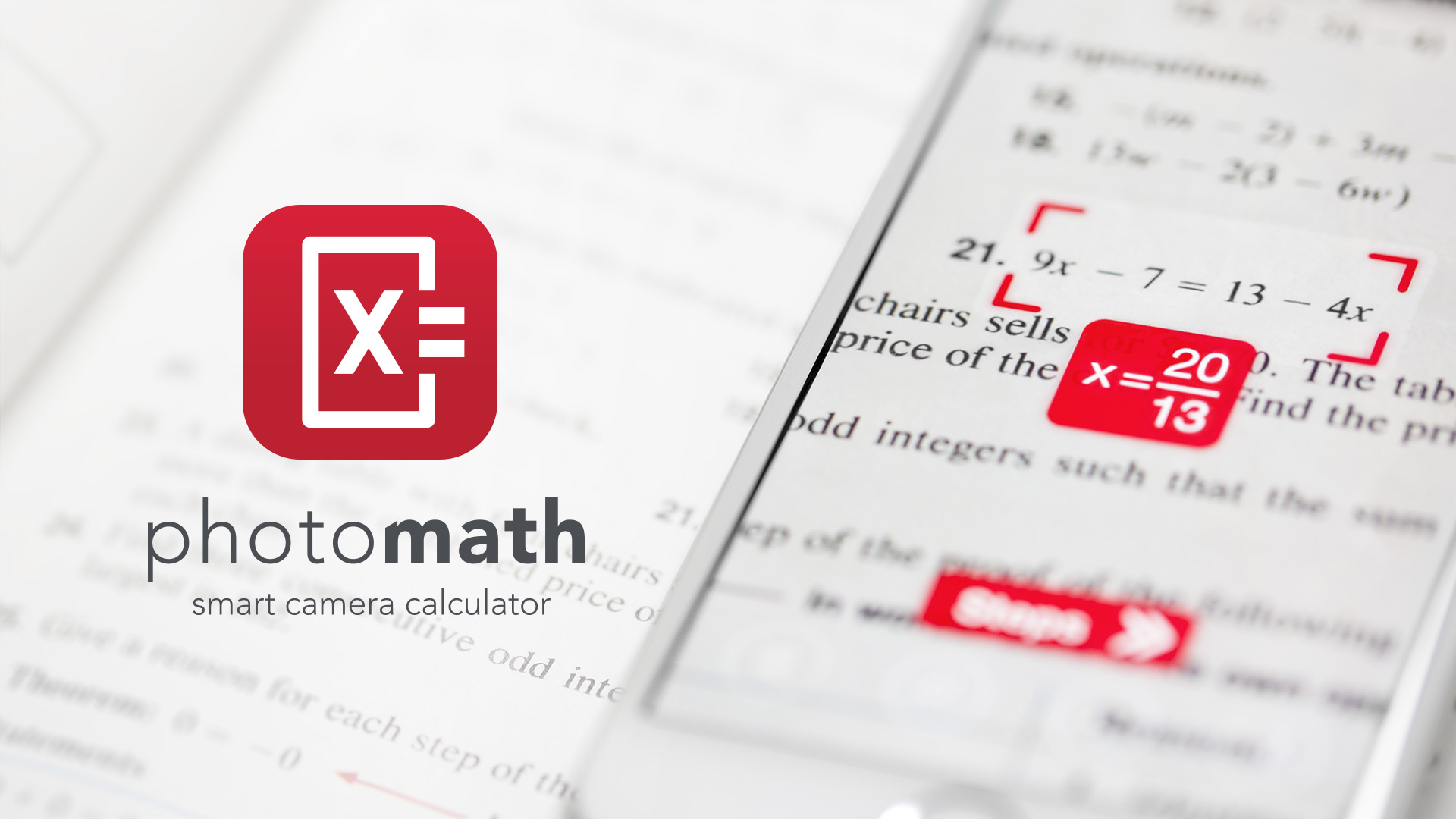 PhotoMath App
Our class website also has a link to helpful math resources (including instructional videos and online practice games)
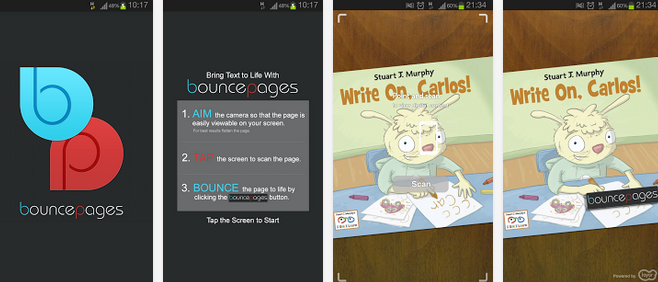 http://eagles5th6th.weebly.com/math-resources2.html
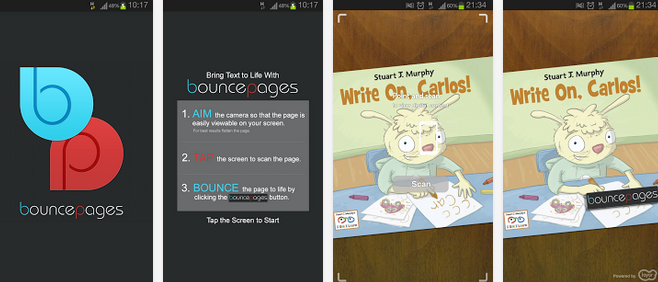 Download the Smart Phone App: 
Pearson Bounce PagesOpen the App, place your camera over the play button on the Homework Sheet, and a Reteach Video will pop-up for help!
Math Studio Professional Development
Dates:
Wednesday, Oct. 25th 
Thursday, March 29th 
Thursday,  April 19th
Tuesday,  May 22nd

*official schedule is not solidified yet
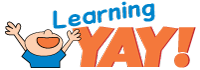 I will be absent multiple days this year 
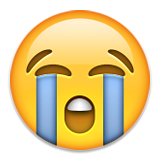 Goals of the 
Studio Classroom Model:

Promote a high level of student discourse
Justifying answers
Explaining thinking
Leads students to make generalizations 
This will allow them to ultimately learn more content/concepts
Enable mathematical access and challenge for ALL students
Writing
This year there are many topics of focus, including a persuasive essay, an informational piece, and 
a personal narrative.

 We are currently working on personal narrative. 
Steps in writing include:
Pick a Topic, Moment, or Event
Brainstorm
Drafting
Revising
Editing
Conference
Publish
Celebrate

We will be using our Writer’s Notebooks and a 
Writing about Reading Notebook.

Writing 5 paragraph essays with an Introduction, 3 body paragraphs, and a Conclusion will be another skill heavily modeled this year. 
(A necessity for future schooling)
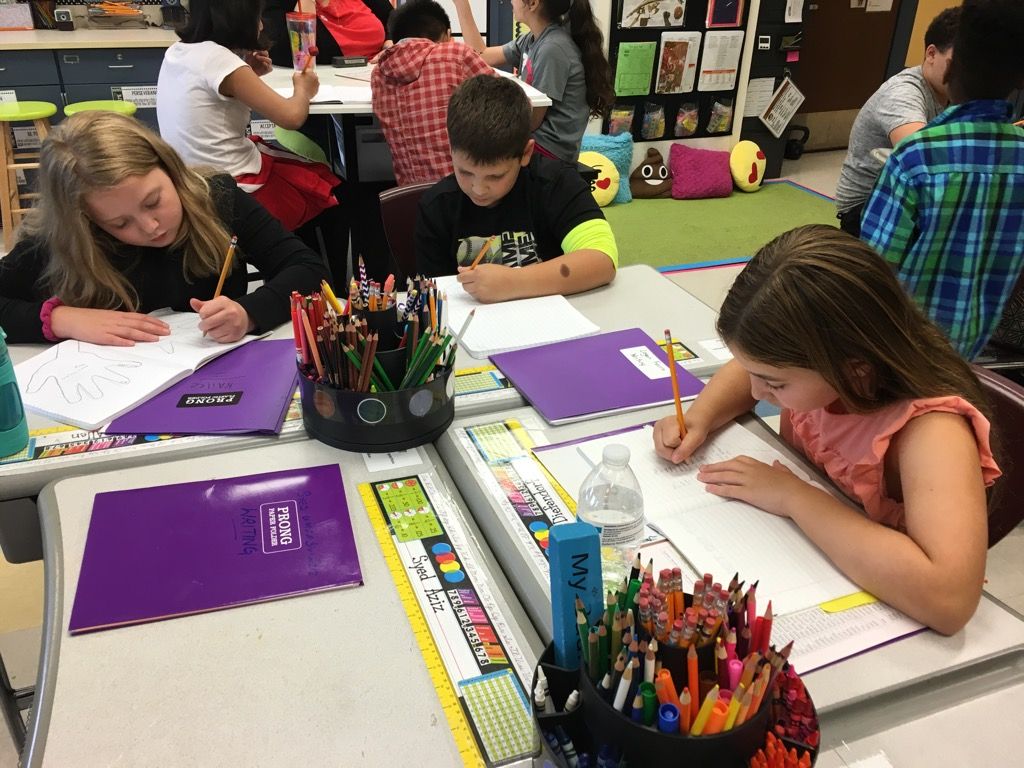 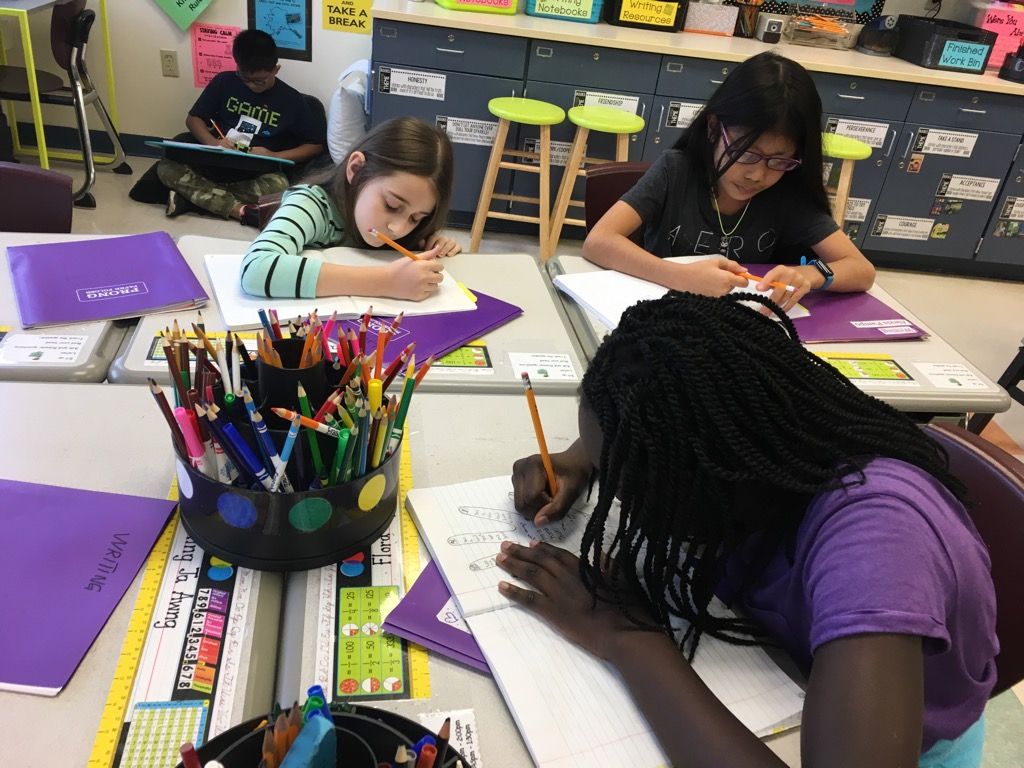 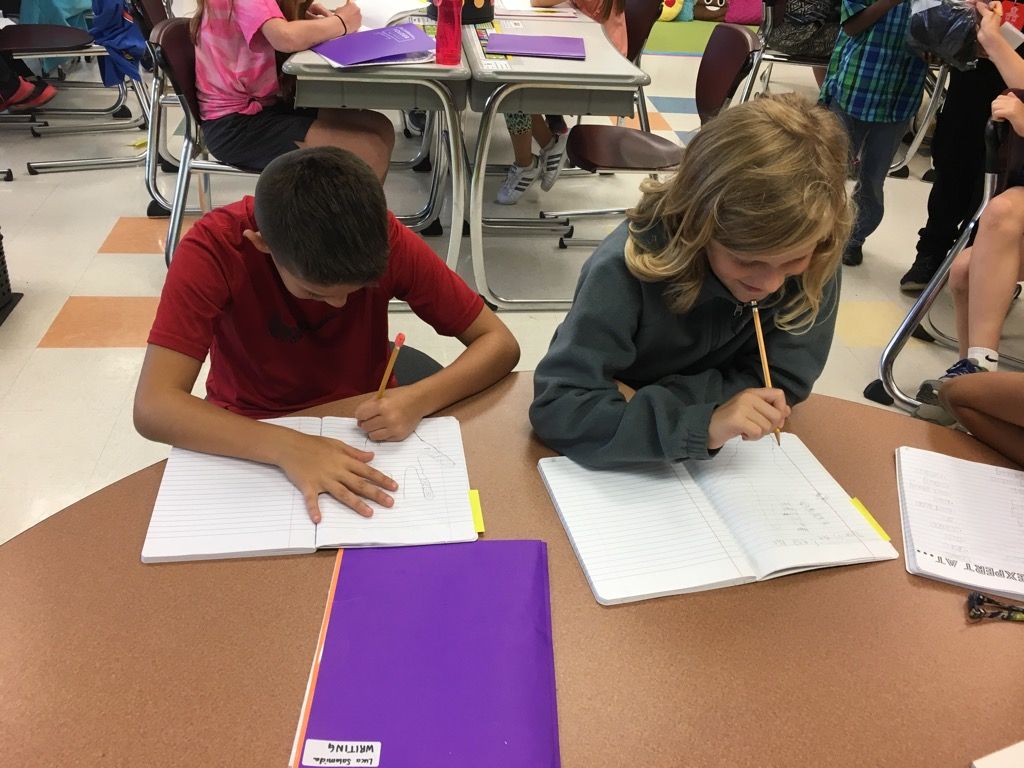 English Language Arts
Our reading daily takes on a few forms. We have daily:
An interactive or shared reading (Read Alouds)
The Daily 3  (Read to Self, Writing about Reading, Partner Reading)
Guided Reading
Word Study
Vocabulary Builders

It is very important that your child is reading at home. Please encourage your child to read many genres. 

Books read independently at home should be at their level and “just right”.
Read-alouds are still a great way to share reading with your child and model fluency.

 We will have a reading binder this year, where students have a poetry section, Informational and Literature Text section, and a reading log, along with many anchor charts to aid them while reading. By the end of the year, they will have a binder full of texts and reading strategies to read and use over the summer!
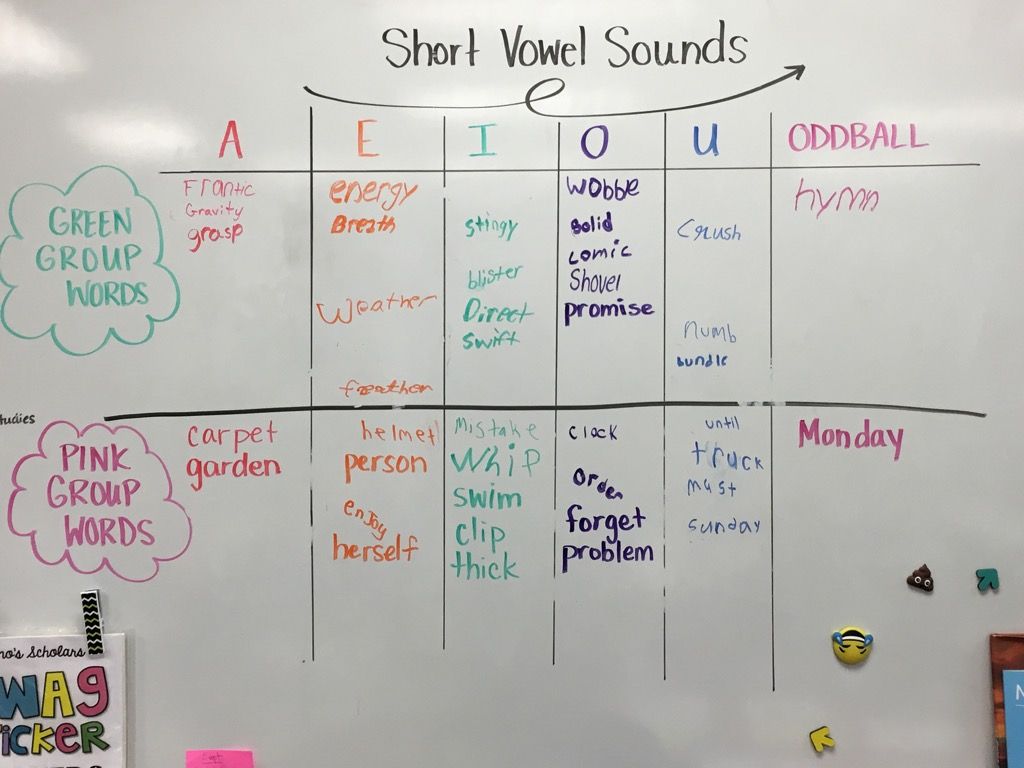 Social Studies
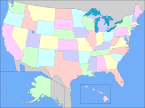 Main Concept: United States History

To view the entire 5th grade Social Studies curriculum map, visit the district website at: http://www.albanyschools.org/Academics/socialstudies/Grade5.pdf
 
We are currently working on U.S. Regions, geography, and map skills. 

Some other areas of focus are:
The Colonial Period
The American Revolution
Slavery and The Civil War
Immigration
The Industrial Revolution
Modern America

The students are currently creating Glogs on a chosen land region and state. When the projects are finished, they can be accessed on-line. 

As the saying goes:
	“Tell me, I forget. Show me, I remember. Involve me, I understand.”
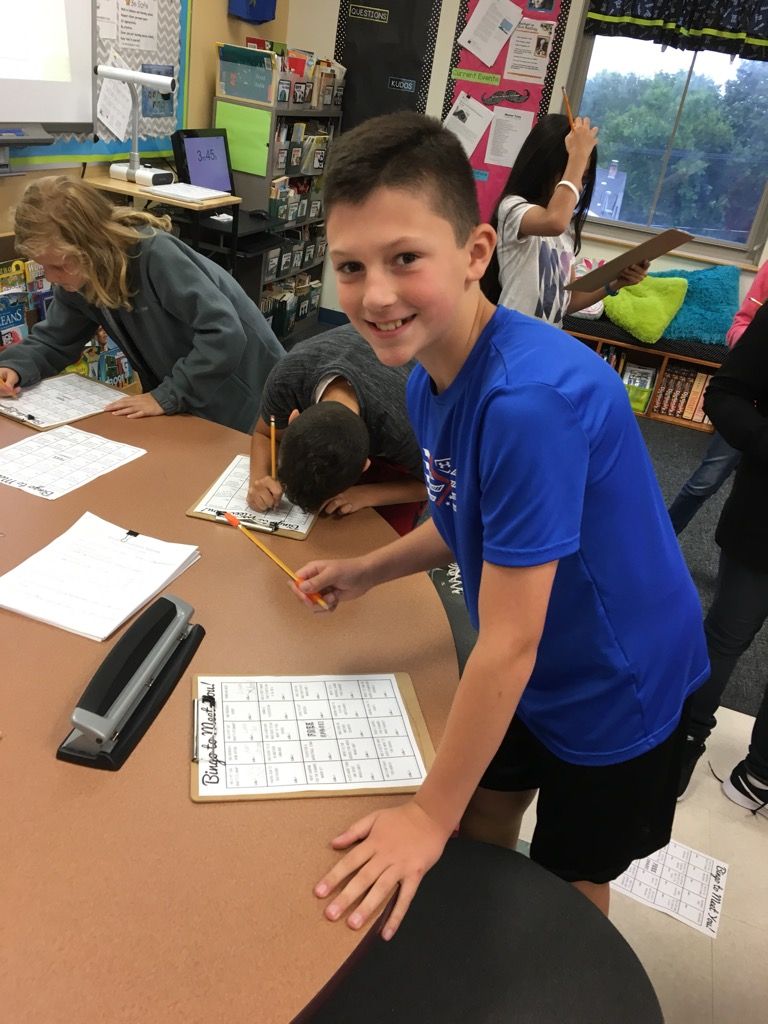 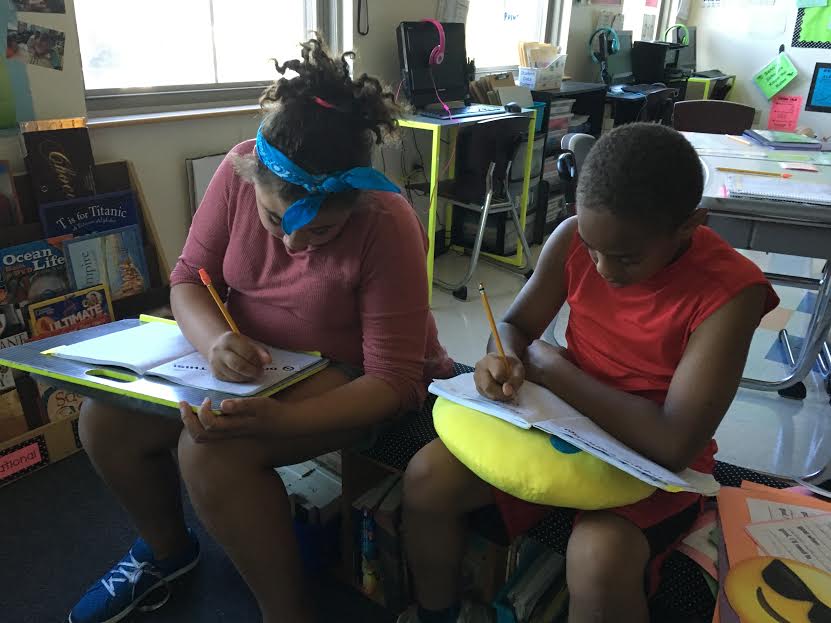 Science
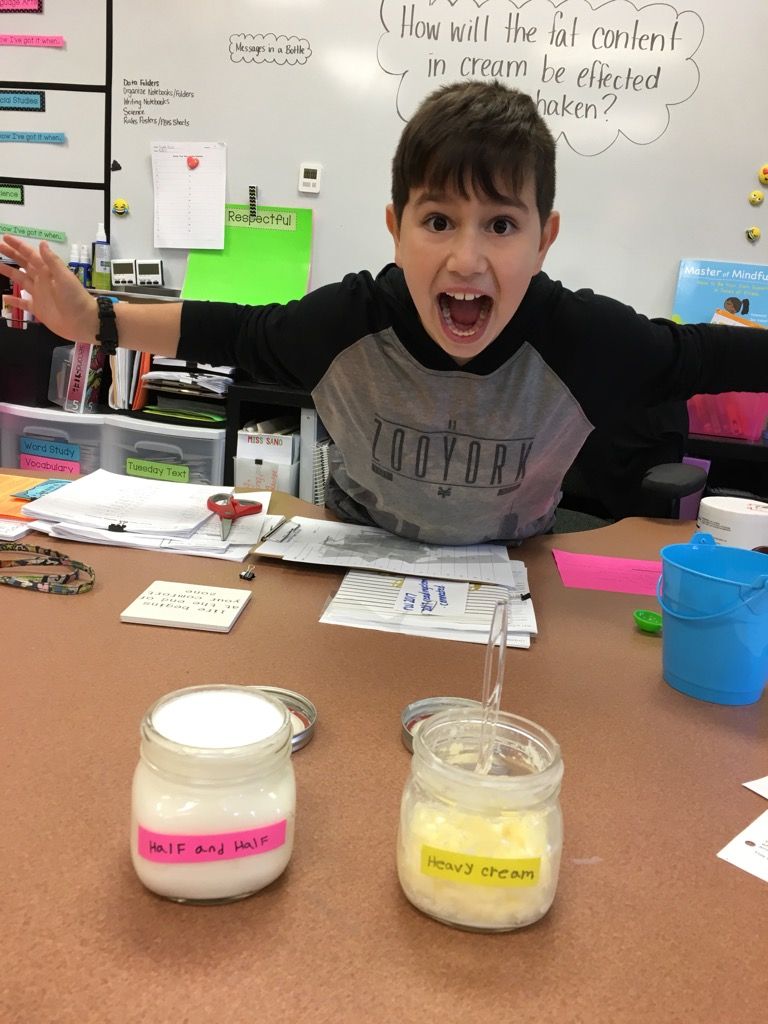 Main Concept: The Scientific Method

We are currently beginning our unit on plants and animal cells.

Some other areas of focus are:
The Human Body
Energy and Motion
Matter/Properties
The Solar System

To view the entire 5th grade Science curriculum map, visit the district website at: http://www.albanyschools.org/Academics/Science/PDFs/Science-Grade%205%20pacing%20map%209-07.pdf 

We do a Hands-On Experiment every Friday.

We focus on the Scientific Method in preparation for 
the Science Fair in Spring.
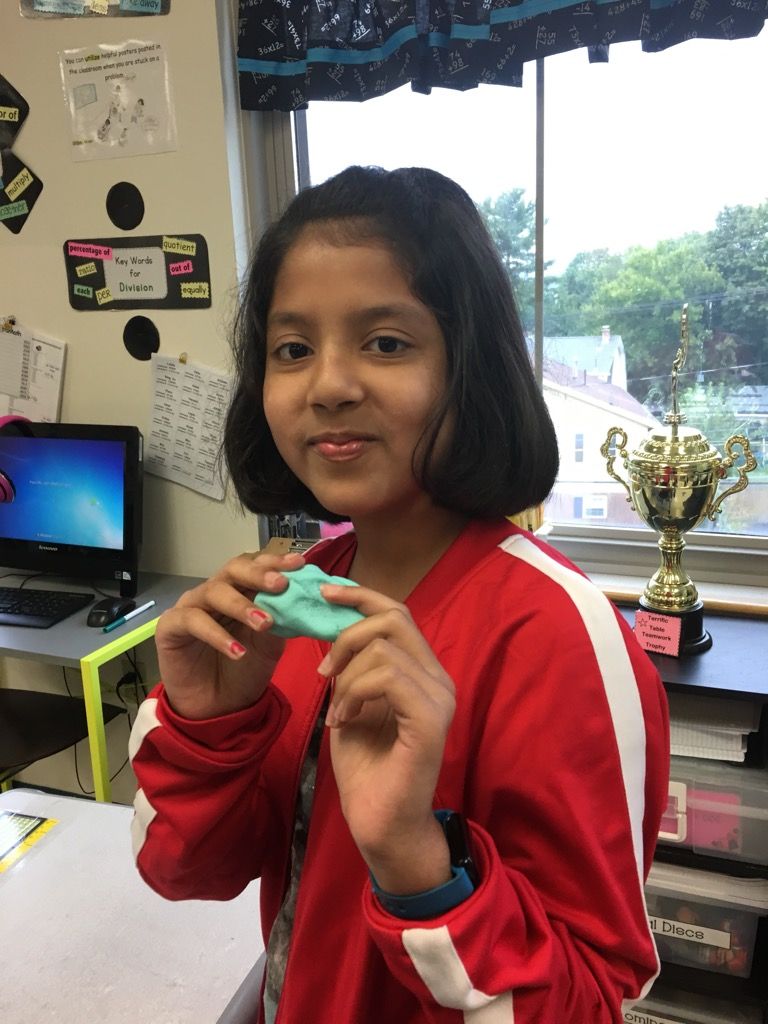 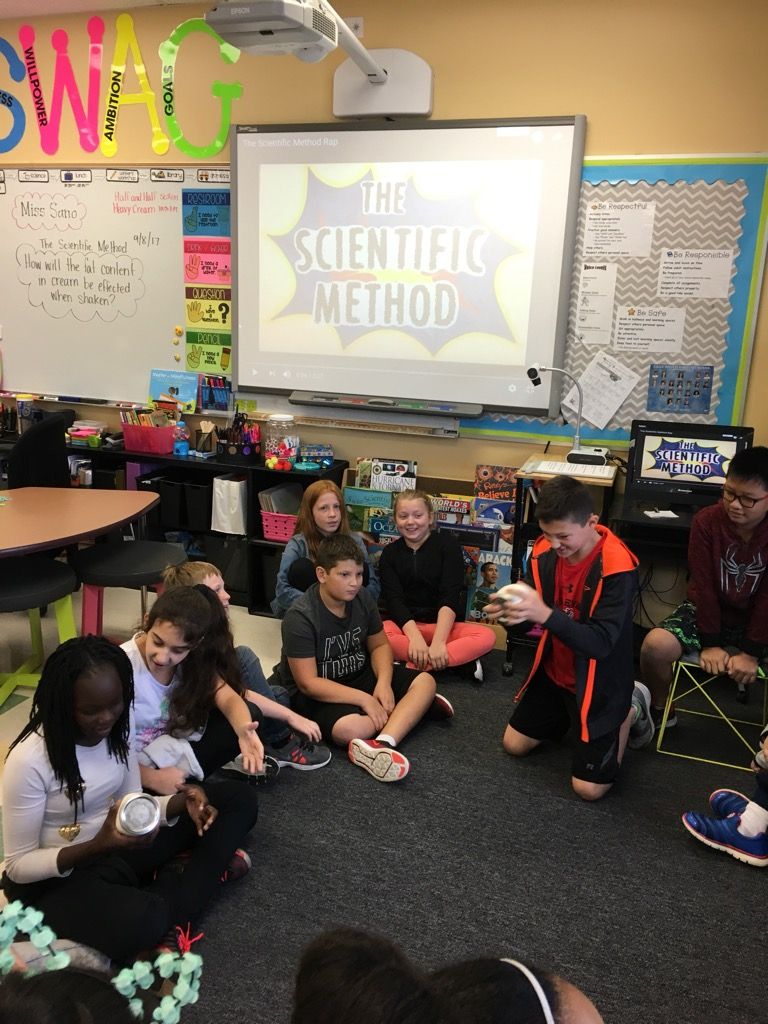 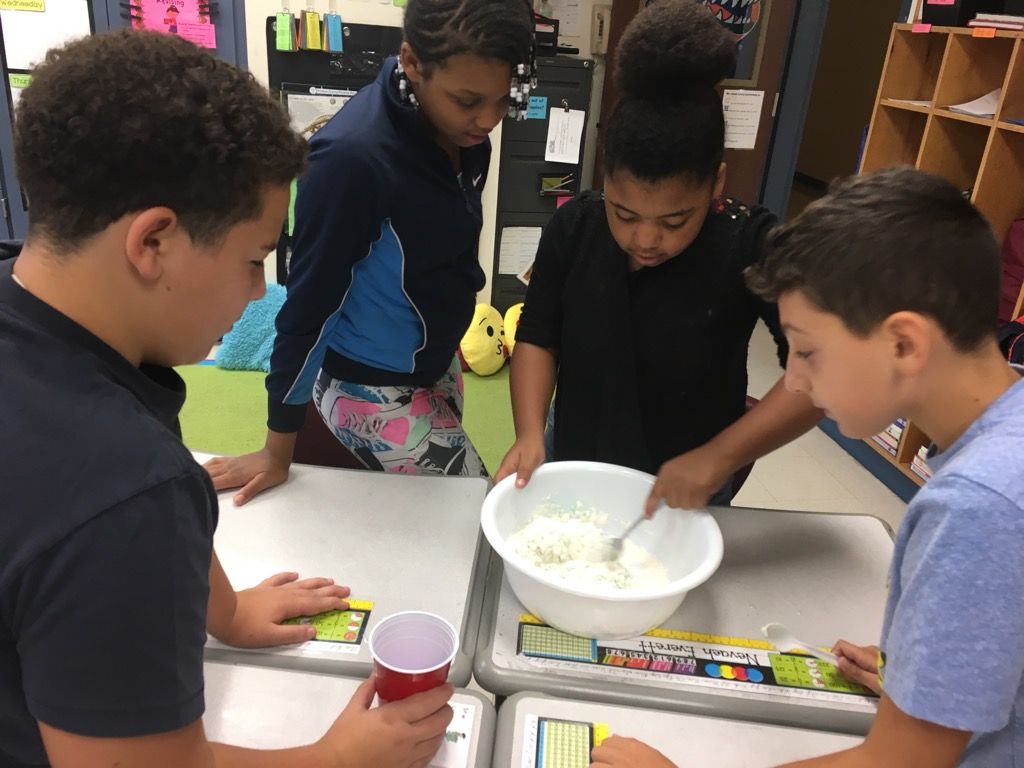 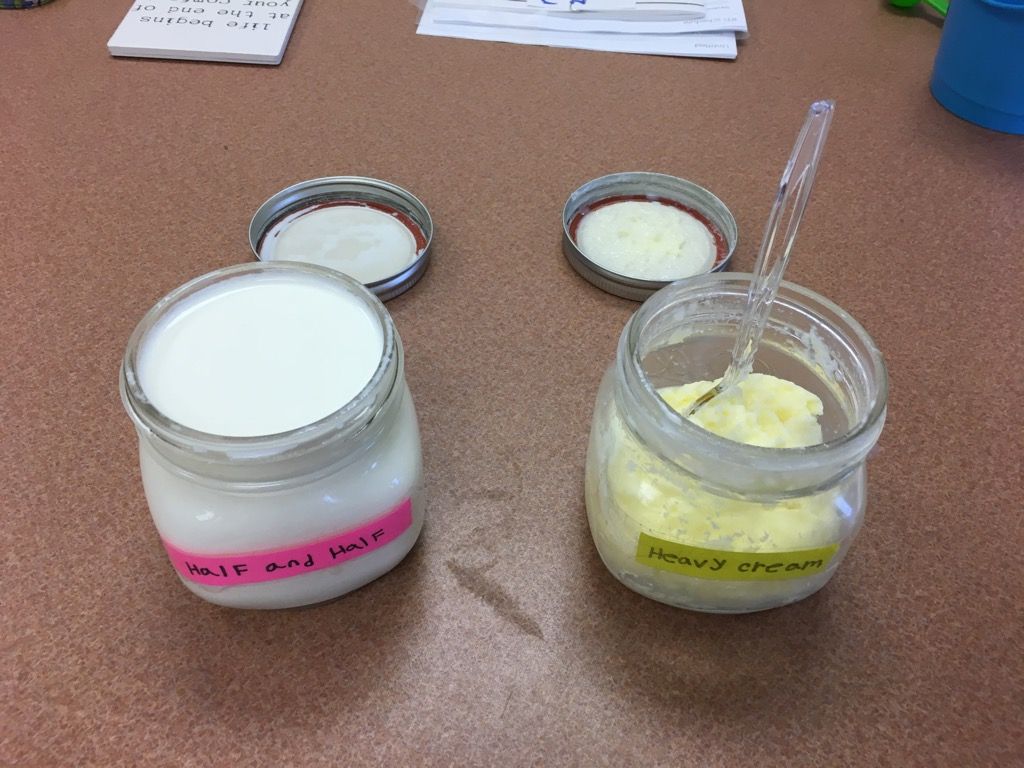 How can I help my child be successful?
Check daily for homework and sign the homework agenda.

2.  Make sure they are reading for 20 minutes daily.

3. Check any letters, notes, or Class Dojo information that comes home.

4. Check out the 5th grade website. http://eagles5th6th.weebly.com/miss-sano.html

5. Visit: www.kidsites.com for great sites for kids!

6. Contact me ANY time you have any questions or 
concerns. WE ARE A TEAM!!
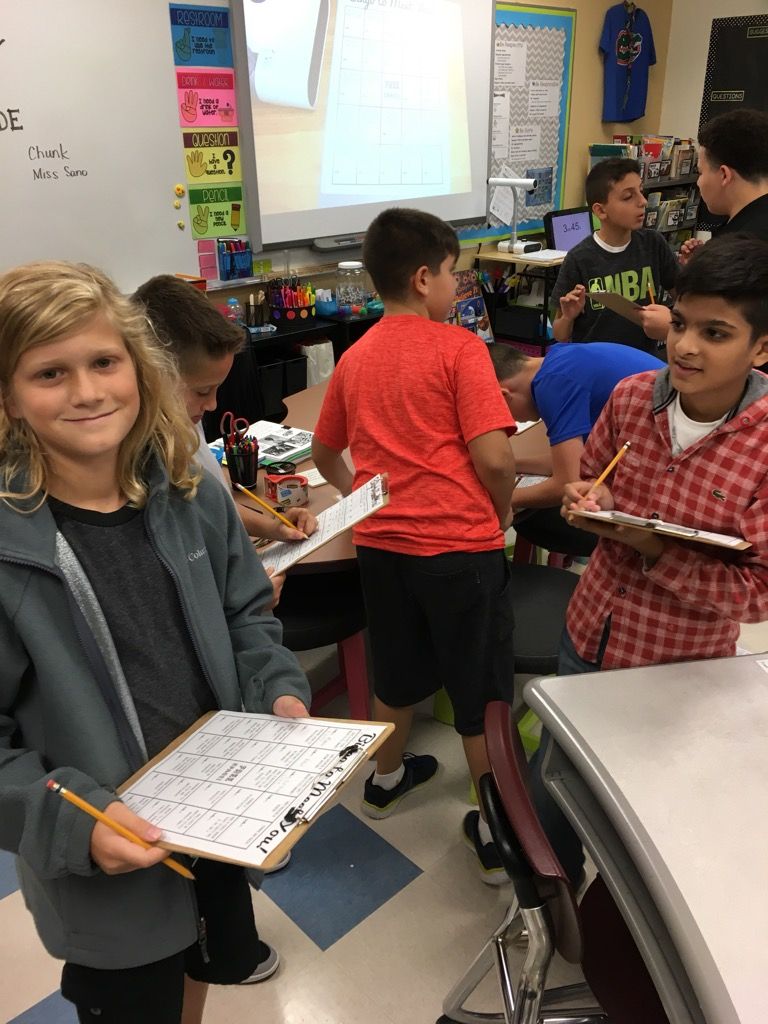